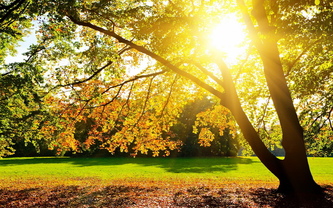 В Гармонии с  Природой
Счастье – это быть с природой, видеть её, говорить с нею.
Бог Род- создатель всего живого.
А.В.Кураев «Храбрый Ваня»
Гармония – согласие, единодушие, сочетание.